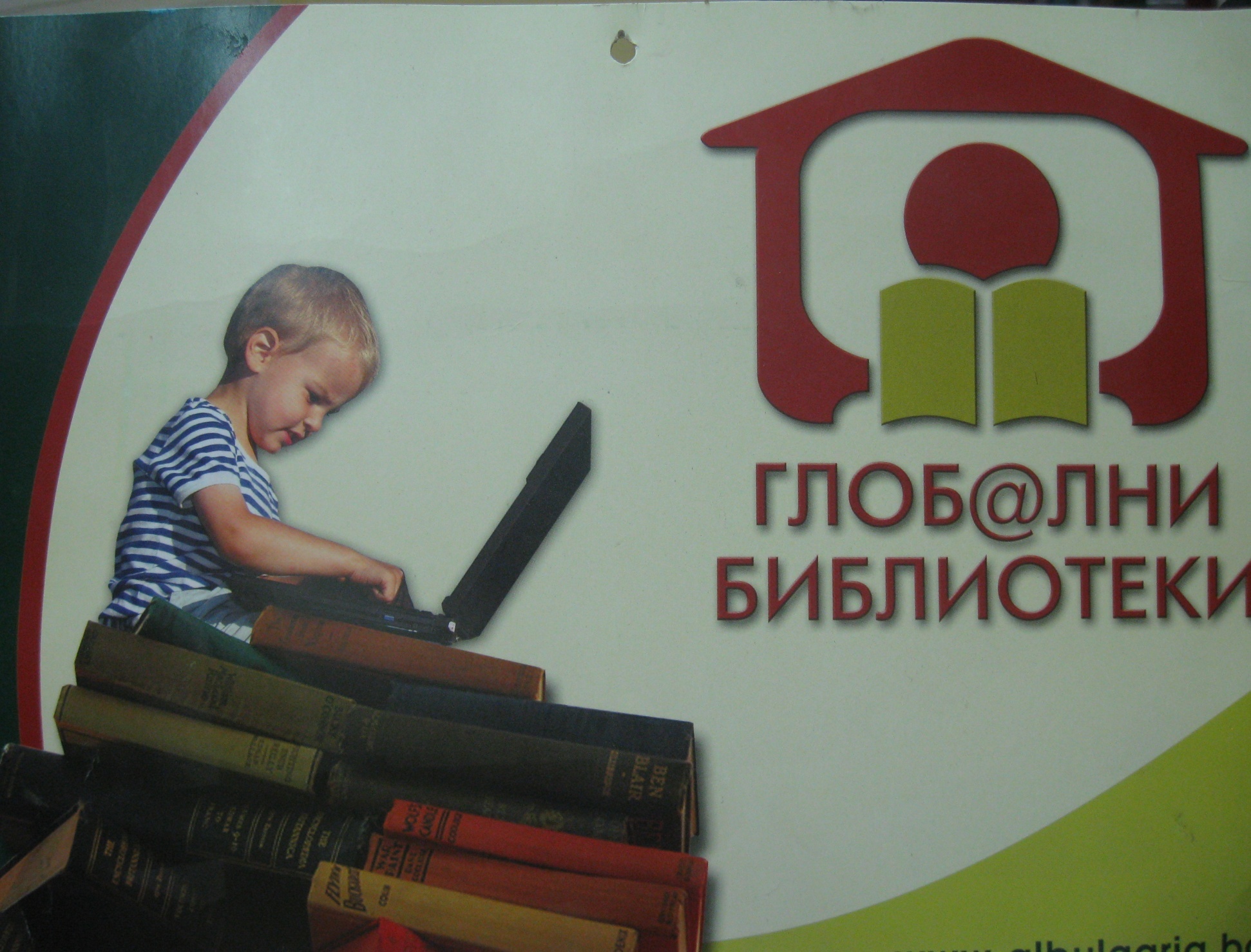 Читалищната библиотека в Провадия – съвременен център за информация и обучение
Всеки ден заедно!
Глоб@лни библиотеки и в Провадия
Председателят на НЧ”Алеко Константинов 1884” инж.Филчо Филев подписва договора по Глоб@лни библиотеки
Официално откриване на информационно-обучителния център по програма Глоб@лни библиотеки
Обучение по начална компютърна грамотност в новия информационно-обучителен център в читалищната библиотека
От октомври 2011 г. единадесет читалищни библиотекари от Община Провадия се обучават в придобиване на професионална квалификация по професия “Библиотекар” по програма “Аз мога повече” ОП”Развитие на човешките ресурси”
Сериозна и съсредоточена работа в информационно-обучителния център
Обучение на хора от третата възраст в компютърни умения
Библиотеката е желано място както за отдих, така и за  получаване на нови знания и информация….
за представяне на нови книжки…
и дори за придобиване на библиотечни умения от малчуганите!
Добре дошли в библиотеката, млади читатели! Тук не е толкова скучно. А ние ви обещаваме, че ще сдобрим книжката с мишката!
Защото да си библиотекар, не е само професия, а призвание!
Благодаря за вниманието!